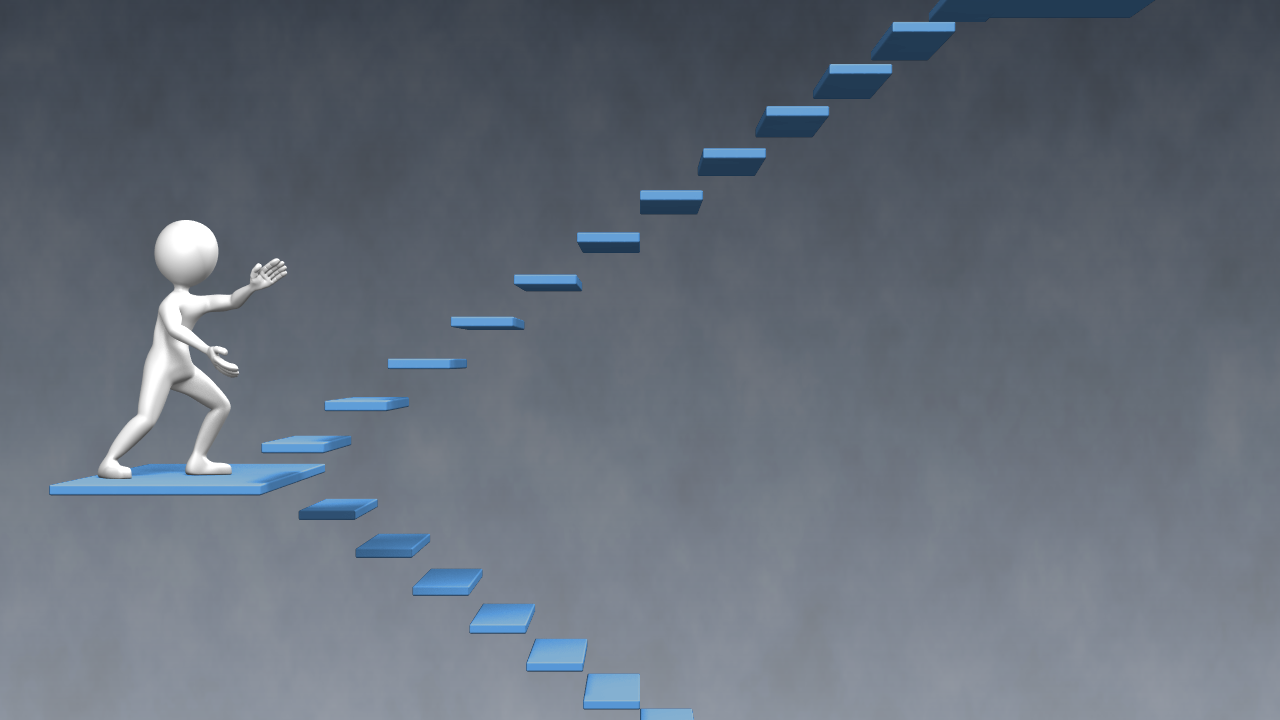 Le Centre national d’excellence en santé mentale (CNESM)
Un acteur clé dans le soutien à l’amélioration de la pratique clinique au Québec.

JASM, 12 mai 2014
Présentateurs

François Neveu, Conseiller SIV
Esther Gagnon, Conseillère SI
Pierre Demers, Conseiller 1ère ligne





L’art de la réussite consiste à s’entourer des meilleurs 
- John Fitzgerald Kennedy
Plan de la présentation

Le mandat du CNESM
Comment atteint-on l’excellence?
Le rôle du CNESM pour chacun des services
3.1 Le suivi intensif
3.2 Le soutien d’intensité variable
3.3 Les équipes de première ligne en SM
Commentaires et questions

La route de l’excellence est toujours en cours de construction
Le mandat du CNESM

Favorise l’instauration des meilleures pratiques cliniques pour des clientèles ciblées en s’appuyant sur des données probantes.

Soutient l’implantation et l’amélioration continue de la qualité des programmes SI, SIV ainsi que pour le volet 1ère ligne santé mentale adulte.
Comment atteindre l’excellence?

Karl Anders Ericsson travaille depuis 20 ans à définir comment atteindre l’excellence. Pour lui, on ne naît pas expert, on devient expert. Il faut mettre 10 000 heures de pratique pour devenir un expert. Toutefois, ces 10 000 heures doivent être maximisées par l’entremise d’un processus d’apprentissage structuré.

Ericsson, Anders K.; Prietula, Michael J.; Cokely, Edward T. (2007). "The Making of an Expert". Harvard Business Review (July–August 2007).
Comment atteindre l’excellence?

Ce processus structuré représente la clé pour atteindre l’excellence, selon ce chercheur. Il faut donc être en mesure d’évaluer où nous en sommes pour ensuite planifier des actions à entreprendre pour nous améliorer.

Ex. : la performance au tennis.
Comment atteindre l’excellence?

Le CNESM travaille avec des chercheurs et les équipes sur le terrain pour tenter de concevoir :
Quels sont les indicateurs d’une “bonne pratique” clinique?
Comment évaluer où nos équipes se situent au point de vue de leur pratique clinique?
Comment partager les bons coups et soutenir en regard des zones à parfaire?
Comment le CNESM peut aider nos équipes à atteindre l’excellence?

La prochaine section de la présentation vise à vous démontrer le rôle que peut avoir le CNESM pour l’amélioration des pratiques et le soutien des équipes pour les trois axes suivants :
Le suivi intensif
Le soutien d’intensité variable
L’équipe de 1ère ligne en santé mentale adulte
Le suivi intensif (SI)
Le modèle de pratique du SI
Est parmi les modalités de soins psychiatriques les plus étudiées dans la littérature scientifique et ce, dans de nombreux pays.
Est  ainsi soutenu par des données probantes démontrant  son efficacité sur la réduction des services hospitaliers et sur le rétablissement des personnes suivies.
Correspond à l’acronyme ACT pour « Assertive Community Treatment ».
Fidélité au modèle SI

La littérature souligne clairement que la fidélité au dit modèle ACT  est corrélée avec le degré de performance et d’atteinte des bénéfices pour la clientèle.
Deux outils de mesure de la fidélité au modèle ont  été mis au point aux États-Unis :
         le TMACT et le DACTS.
  (Tool of Mesurement of Assertive Community   Treatment), 
Monroe-DeVita, M. Moser,L.L. &Teague, G.B. (2013)

(Dartmouth Assertive Community Treatment Scale)
Teague ,Bond & Drake (1998)
Évaluation des services SI
Le TMACT est l’outil  tout indiqué pour l’évaluation de la qualité de la pratique SI.
Le CNESM a mis en place, au cours de la dernière année,  un processus visant à évaluer, via cet outil, l’ensemble des  43 équipes SI de la province.
Les résultats obtenus, en regard de degré de fidélité, servent à cibler, avec les équipes, leurs forces et défis quant à la qualité de leur pratique.
Le “TMACT”

Est une évaluation, à caractère quantitative et qualificative, portant sur 47 indicateurs, de la bonne pratique SI.
Portant sur différentes dimensions de la pratique telles que :
composition de l’équipe;
organisation du travail;
philosophie d’intervention;
intensité des services;
présence de spécialistes  (travail, toxico, pair-aidant).
TMACT
47 critères classés en 6 sous-échelles

 Operations and Structure (OS) Subscale	(12 items)
 Core Team (CT) Subscale			(7 items)
 Specialist Team (ST) Subscale		(8 items)
 Core Practices (CP) Subscale		(8 items)
 Evidence-Based (EB) Practices Subscale	(8 items)
 Person-Centered Planning and Practices 	(PP)
 Model Subscale                                            	(4 items)
Portrait global du SI

Défis différents selon les milieux de pratique, qu’ils soient  ruraux, semi-ruraux et urbains; selon les particularités de la clientèle SI desservie; selon la taille du programme; la stabilité versus le roulement de personnel, et ainsi de suite.
Malgré les enjeux propres à chaque équipe, des défis communs se dégagent du portrait global de la pratique SI au Québec.
Enjeux provinciaux

 Les références pour le SI
Exemple : Obligation de la référence médicale vs  impact pour rejoindre la clientèle

 L’accès à un psychiatre dédié à l’équipe
Norme de 0,8 ETC pour une cohorte de 100 clients
40 % des équipes ont 1 ou 2 psychiatres dédiés

Double défi; la présence des spécialistes  intégrés à l’équipe SI et la « protection » de leur temps devant être consacré à leur mandat. 
Spécialistes en toxicomanie présents dans 45% équipes;  spécialiste en emploi, dans 50%  et  pair-aidant dans 16%
Enjeux provinciaux

 La supervision clinique
Norme de fidélité du TMACT
Besoin identifié en termes de soutien dans l’exercice de cette responsabilité du chef d’équipe

 La transition vers des services moins intensifs
Activités d’harmonisation SI-SIV à poursuivre 
Identification des besoins versus le type de programme requis
Forces observées

Intensité de service et lieu d’intervention (in vivo)
       68 % des clients vus 8 fois et plus par période. 
       Grande majorité des contacts réalisés dans le milieu de vie des clients
 Milieu de vie de la clientèle
      88 % habitent en logement autonome
 Hospitalisation de la clientèle
      Moyenne 6 % de personnes hospitalisées 
 Organisation et structure des équipes
Exemples : approche d’équipe, qualité des rencontres quotidiennes et hebdomadaires, implication dans divers domaines de vie du client
Engagement des équipes SI

Une appropriation de ce désir d’amélioration de qualité de la pratique se dégage de la part de plusieurs équipes, qui prennent l’initiative de solliciter une évaluation  et des rencontres de soutien pour parfaire leur pratique.
Orientation et engagement du CNESM
Le CNESM souhaite être un acteur contribuant à l’instauration d’une réelle culture de  mesure et d’évaluation des services au sein des équipes.
En plus de l’évaluation, les conseillers offrent aux équipes, ainsi qu’à  leurs gestionnaires, diverses modalités d’accompagnement dans leur processus d’amélioration continue.
LE SOUTIEN D’INTENSITÉ VARIABLE (SIV)
Le soutien d’intensité variable

Une des premières tâches au SIV a été de bien baliser la pratique. Le CNESM a produit une liste de 20 critères de pratique et a commencé la diffusion aux équipes et à leurs partenaires.
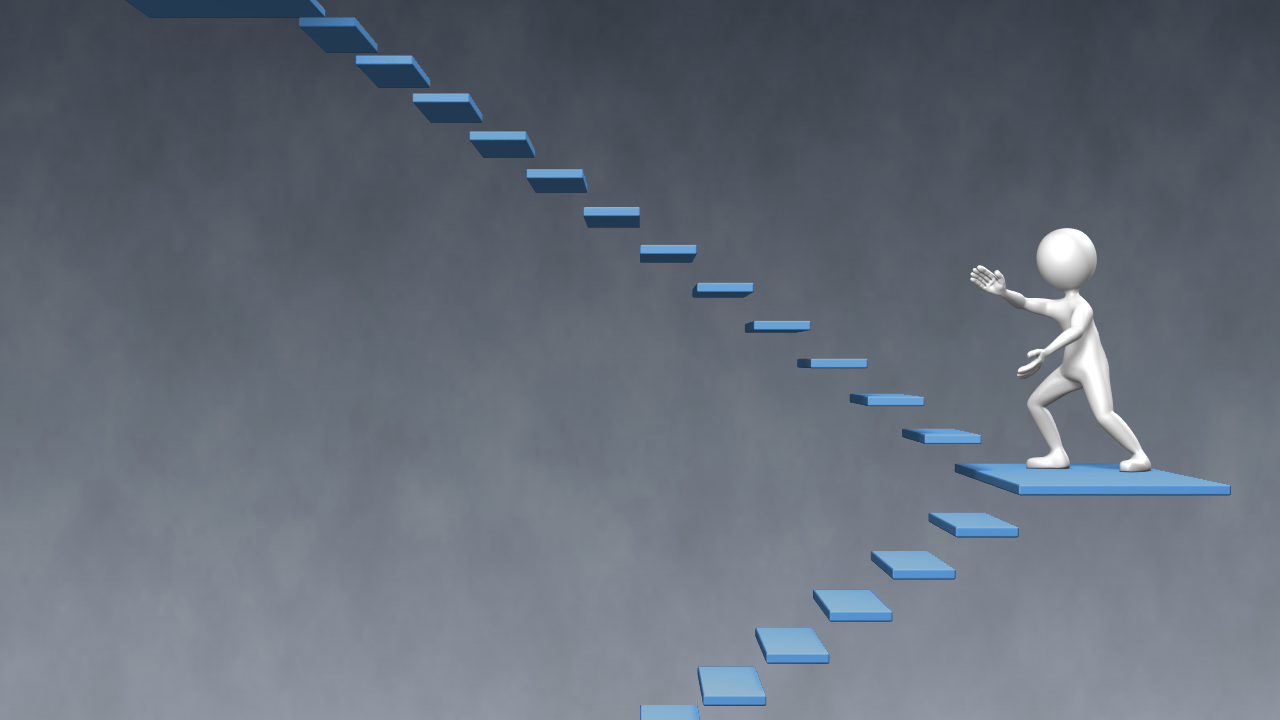 Exemples de critères de pratique
 Au niveau organisationnel
 	La nature de la tâche
  	La clientèle cible 
  	Les clientèles particulières
  	La durée du service
 	Le taux de nouvelles inscriptions
 	Le ratio intervenant/usagers
 	L’intensité du service offert
 	Le lieu des rencontres
Le soutien d’intensité variable

Une des façons d’améliorer le développement de la pratique des équipes est de leur permettre de se situer sur une moyenne au point de vue des critères de pratique SIV. Nous avons donc produit un questionnaire afin de recueillir des indicateurs clinico-administratifs de la pratique SIV au Québec.  En voici les points saillants.
Le soutien d’intensité variable

Pour cette présentation, nous avons recueilli de l’information, jusqu’à maintenant, auprès de 33 équipes SIV (sur 112) provenant de 10 régions administratives (1, 3, 4, 5, 6, 12, 13, 14, 15 et 16). En tout, ces équipes effectuent 2246 suivis.
Le soutien d’intensité variable

L’âge des participants. Le graphique suivant permet de remarquer l’âge des gens en suivi.
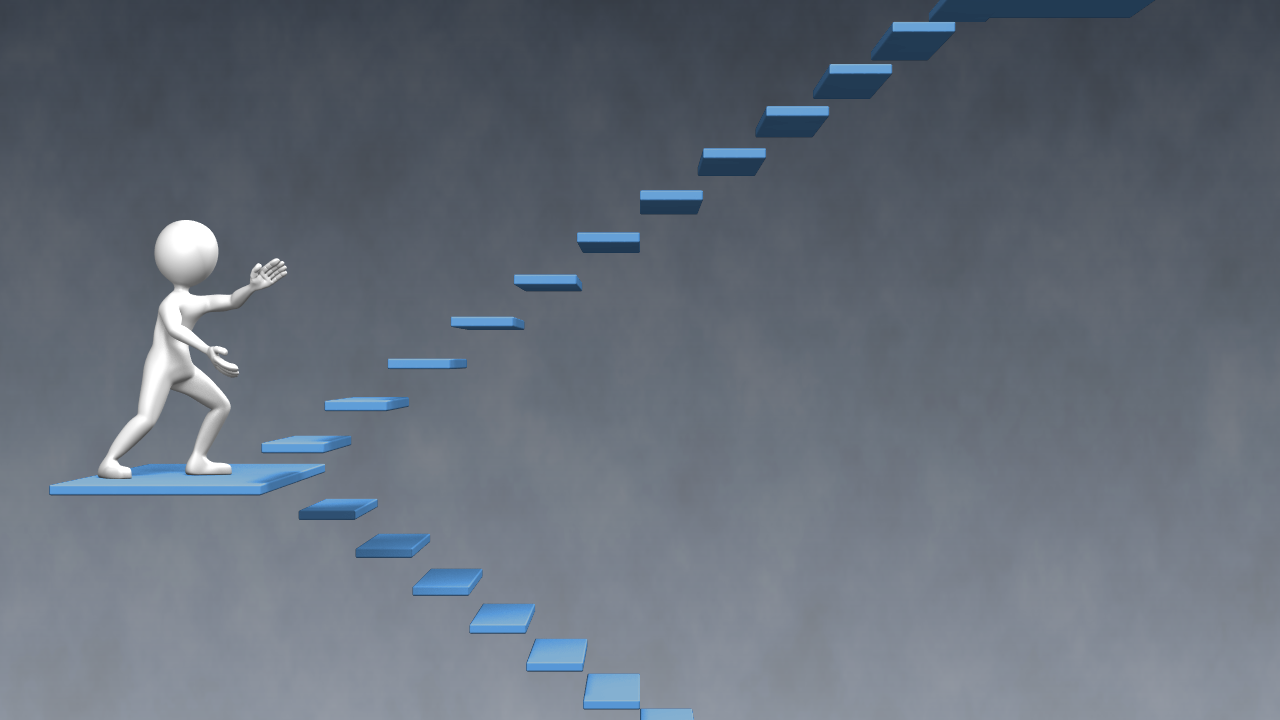 Le soutien d’intensité variable

L’âge des participants. Le graphique suivant permet de remarquer l’âge des gens en suivi.
Le soutien d’intensité variable

Le portrait des personnes desservies
Le soutien d’intensité variable

En plus du diagnostic principal, les personnes peuvent avoir d’autres difficultés :
Le soutien d’intensité variable

La durée des suivis : un autre élément que nous avons demandé est la durée des suivis:
Le soutien d’intensité variable

Voici un graphique qui présente les liens de nos équipes avec des partenaires impliqués dans le rétablissement des personnes.
Le soutien d’intensité variable

Une autre donnée intéressante, l’intensité offerte dans les suivis:
Le soutien d’intensité variable

Du point de vue clinique, nous regardons le nombre de plans d’intervention à jour:
Le soutien d’intensité variable

Nous regardons également le soutien offert aux intervenants. Les intervenants bénéficient de près de 5 heures par mois de réunion clinique et d’une heure de soutien individuel. Toutefois, ce n’est pas toujours offert de façon optimale.
Le soutien d’intensité variable

Finalement, nous recueillons également des indicateurs de suivis divers afin d’illustrer ce que le SIV peut apporter aux gens en suivi.
Le soutien d’intensité variable

Cette partie de la présentation a permis d’illustrer les forces et les défis des équipes SIV au Québec. Nous croyons que cette démarche de soutien du déploiement de critères de pratique basé sur la littérature et l’ajout d’un volet comparatif permettra aux équipes, avec notre soutien, d’améliorer le niveau d’efficience de leur pratique SIV.
Le volet 1ère ligne en santé mentale

Philosophie du service

Le client est au centre et expert de son propre rétablissement 
Les proches: le  meilleur soutien et collaborateur au plan d'intervention 
Les médecins de famille, les oubliés des soins de collaboration
Le volet 1ère ligne en santé mentale

Philosophie du service

Mise à jour des bonnes pratiques avec le soutien d'un encadrement clinique
Une offre de services au CSSS complémentaire aux services offerts par les partenaires du réseau local
Importance  de faire de la relance "Out reach" pour la clientèle la plus vulnérable
Le volet 1ère ligne en santé mentale

Premier défi: l’accessibilité

Respect des ententes de gestion
	 clientèle à rejoindre 2% par 100 000
	 nombre de clients par intervenant
	 délais d’attente
Le volet 1ère ligne en santé mentale

Organisation du service de 1ère ligne 

Guichet
Suivi biopsychosocial
Encadrement clinico-administratif
Soins de collaboration
Continuum/hiérarchisation
Le volet 1ère ligne en santé mentale
Le guichet: une seule porte d’entrée
 C’est quoi:
	 Évaluation/ intervention terminale 
	 Utilisation des outils reconnus 
	 Évaluation de la motivation au bureau ou à 	     domicile
	 Mise en place des soins par étapes 
	 Soutien à l’autogestion
	 Soutien la clientèle en liste d’attente  
	 Évaluation des besoins  des proches 
	 Rôle de liaison avec le réseau local
Le volet 1ère ligne en santé mentale
Un guichet efficent, c’est:
 
 % de clients avec épisode de services fermé au GASMA
 % de clients  orientés pour un suivi de faible d’intensité (groupe)
 % de clients orientés pour un suivi individuel
 % de clients référés aux partenaires(organismes communautaires)
 % de clients référés en 2e ligne 
% de clients référés en suivi individuel et fermé 
(2 inter et moins)
 Ratio nombre d’intervenants / nombre de demandes
Le volet 1ère ligne en santé mentale
Un guichet, c’est : 
(voici un exemple...)

Un intervenant par 400 demandes 
10% des clients refuseront les services biopsychosociaux
Pour 20% de ces demandes, l’épisode sera fermé au GASM
15% des demandes orientées vers un soutien à l’autogestion des soins
45 % des demandes pour un suivi individuel
10% pour un suivi en 2e ligne
Le volet 1ère ligne en santé mentale
Un suivi biopsychosocial

C’est quoi exactement?
Suivi avec épisodes de services variés
Approche préconisée à la 1ère ligne
Soutien et formation aux équipes de CSSS, organismes communautaires, cliniques médicales 
Modes d’intervention variés
Implication des proches au P.I.
Soutien au rétablissement pour les clientèles en grand besoin
Le volet 1ère ligne en santé mentale
Un suivi efficient, c’est:

Nombre de dossiers attribués  à chaque intervenant par  période financière
% de clients dont on a utilisé des outils cliniques pour évaluer leur rétablissement 
% de clients qui ont bénéficié de plus de 12 à 15 rencontres
Nombre de dossiers qui ont un plan d’intervention
Le volet 1ère ligne en santé mentale
Un suivi efficient, c’est:
(voici un exemple)
 6 assignations /période / intervenant
	 4 entrevues/ jour 
	 18 clients différents / semaine
	  ½ journée / semaine de rencontre 	 	      adm / clinique
	 Suivi d’une durée de 12 à 15 rencontres 
	 Environ 75 clients / intervenant / année
Le volet 1ère ligne en santé mentale
Un encadrement clinico-administratif

Présence du conseiller clinique  et psychiatre répondant en soutien au réseau local  
Personnel administratif en soutien à  l’ équipe de santé mentale
Le volet 1ère ligne en santé mentale
Les soins de collaboration

Accès rapide au rapport d'évaluation biopsychosociale dans les 7 jours suivant la référence.
Communications écrites et verbales  minimalement à tous les 2 mois  durant le processus de rétablissement des clients.
Utilisation d'outils communs pour le suivi de la clientèle dès l’évaluation au GASMA (ex. : PHQ 9 et GAD 7 ).
Développement de moyens innovateurs pour soutenir les cliniques médicales.
Le volet 1ère ligne en santé mentale
Continuum et hiérarchisation des services

Fluidité et continuité au sein du réseau local.
Transfert mutuel de connaissances.
Mise en place de soins partagés.
Élaboration de corridor de services 70% - 30%.
Stratégies de réseautage à développer.
Merci beaucoup de votre attention

Questions?
Commentaires?